On-The-Fly Curbside Parking Assignment
Abeer Hakeem, Narain Gehani, Xiaoning Ding, Reza Curtmola, Cristian Borcea
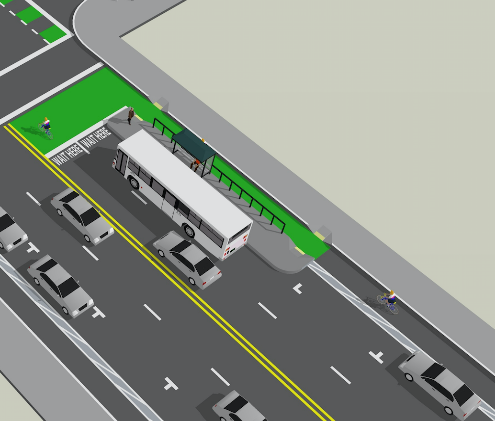 Department of Computer Science
 New Jersey Institute of Technology
Have You Ever Spent Hours Driving Around the Block for a Free Parking Space?
Many cities rely on free curbside parking spaces to supplement their limited paid parking options
People prefer free curbside parking to save money
 
Cost of cruising for curbside parking spaces
Billions of hours lost to find available spaces during peak periods
Billions of gallons of gasoline wasted
Air pollution and noise 
Traffic congestion and driver frustration
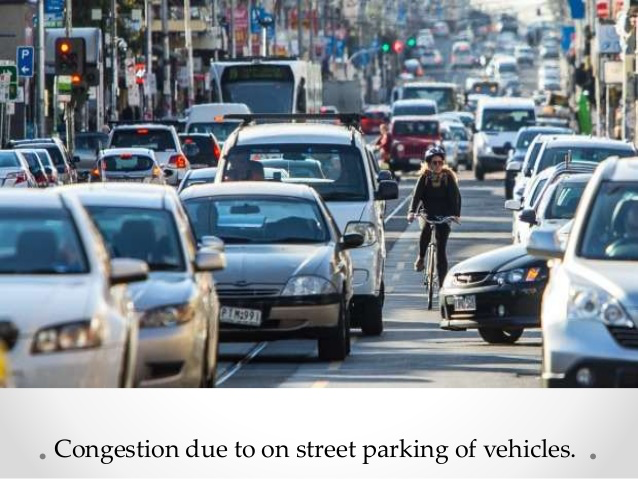 2
Parking Infrastructure Solutions
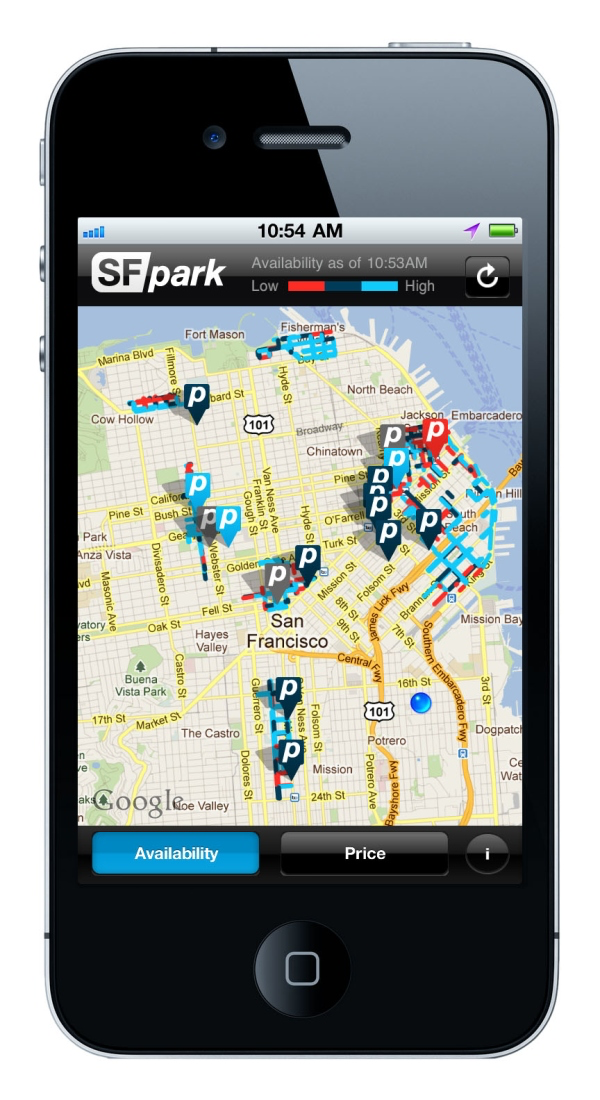 Examples
SFpark system spent $23 million to install sensors 	           to cover 25% of the curbside parking spaces

ParkNet system uses vehicles equipped with costly ultrasonic range finders to detect available spaces 

Problems with parking infrastructure solutions
Cost
Parking space contention
Higher traffic congestion
3
What Are We Trying to Achieve?
Design a cost-effective system that guides and assigns drivers to available free parking spaces
Reduce parking space contention and associated traffic congestion
Improve the overall social welfare by optimizing the travel time (driving and walking) as a system wide objective
4
Outline
Motivation
FPS Design 
FPA Algorithm 
Evaluation 
Conclusion
5
Free Parking System (FPS)
System for assigning free curbside parking spaces to drivers  
Uses novel parking assignment algorithm that optimizes the travel time as a system wide objective 
Accepts parking requests on-the-fly
Assumes that not all drivers participate in our system
Receives parking occupancy reports from drivers
Works on smart phones and require no infrastructure on the roads or in the cars
6
FPS Design
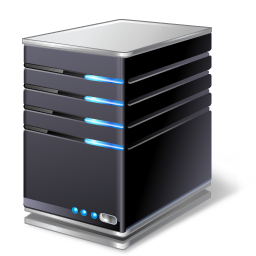 Parking Allocator (PA):
 runs on central server
manages the incoming parking		
   requests
determines the available 
   parking spaces
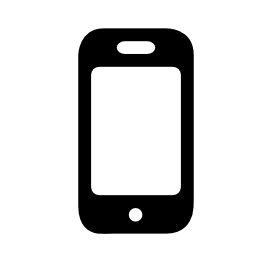 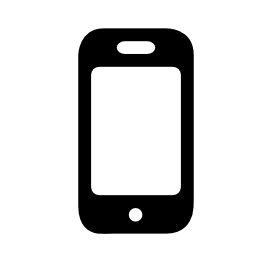 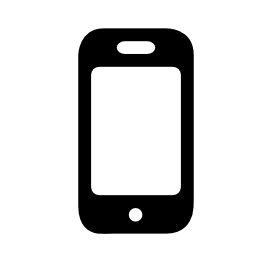 PA
Parking Request
Parking Request
PR
PR
PR
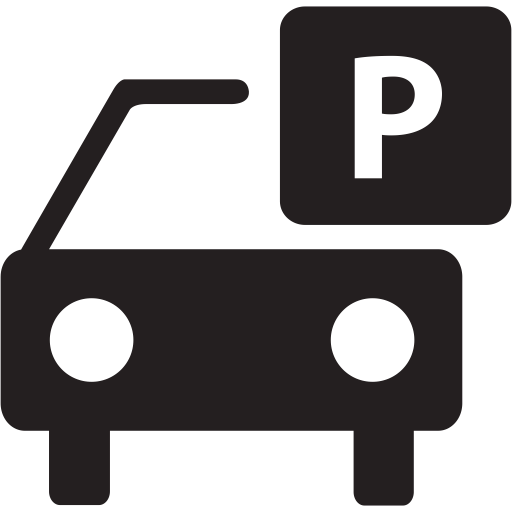 Parking Request
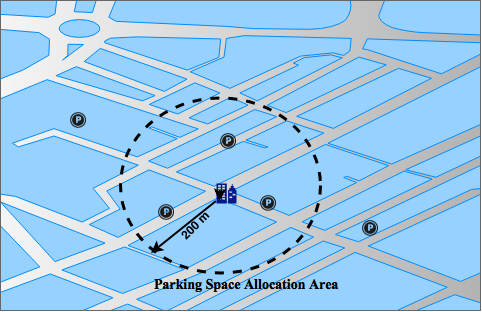 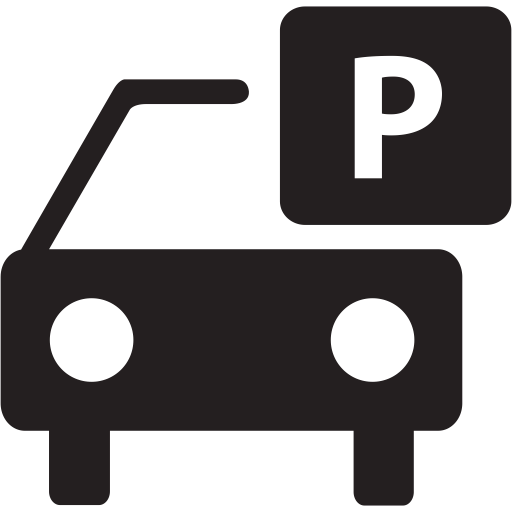 Assigned space
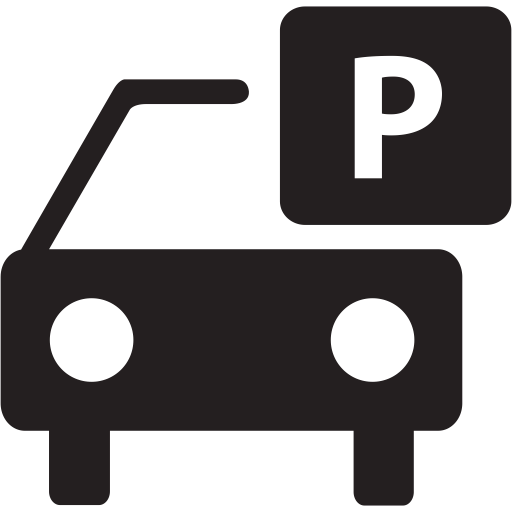 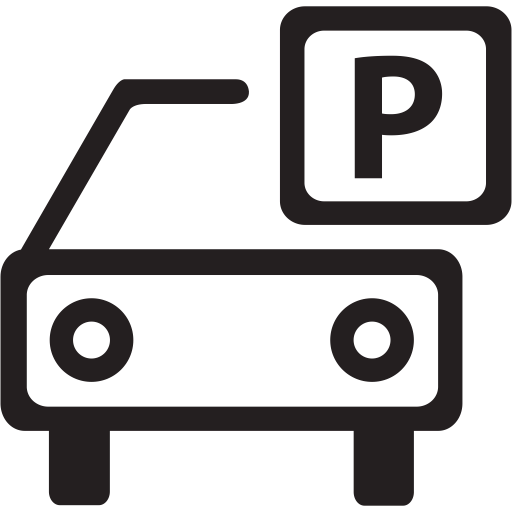 Parking Requestor (PR):
runs on driver’s smart phone
submits parking requests
reports parking status to PA
guides driver to the 
   assigned parking space
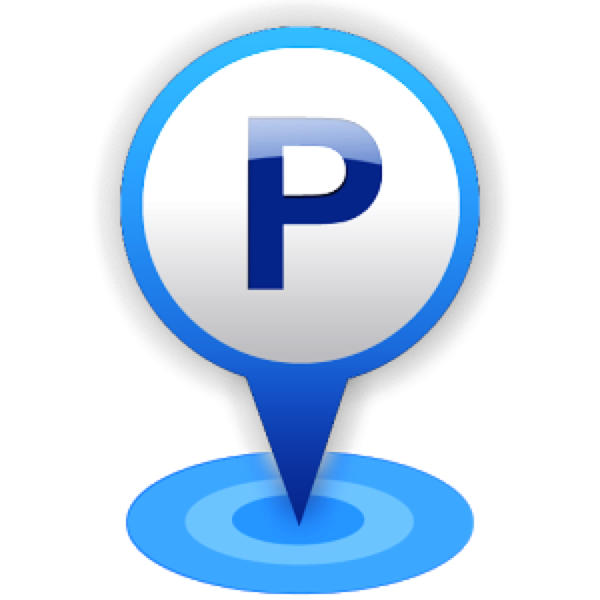 7
A Strawman Solution for Parking Space Assignment Algorithm
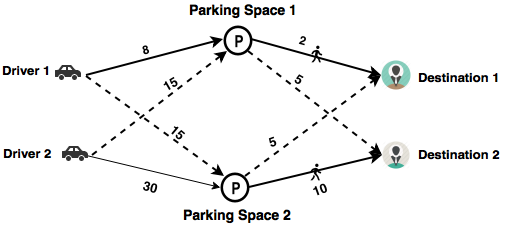 Assignment-1 (Greedy): total time = 50; walking time = 12
Assignment-2: total time = 40; walking time = 10
8
A Strawman Solution for Parking Space Assignment Algorithm
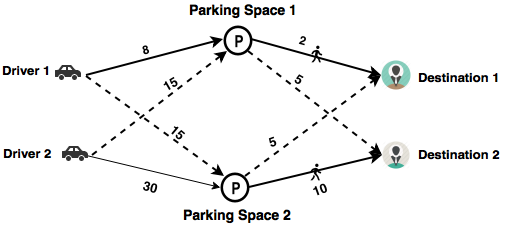 Greedy strategy may lead to substantial increase in the total travel time
9
FPA Parking Assignment Algorithm
10
FPA Parking Assignment Process
Arrival parking Requests
WAIT
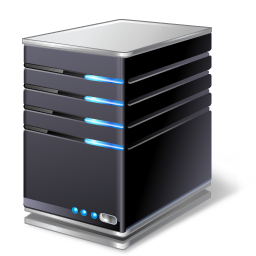 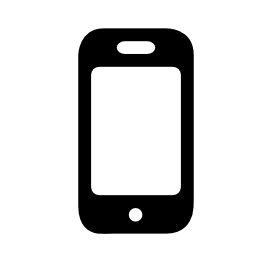 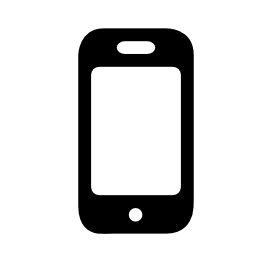 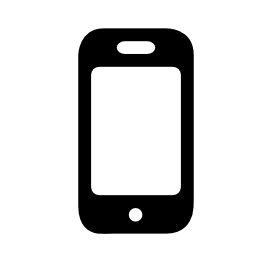 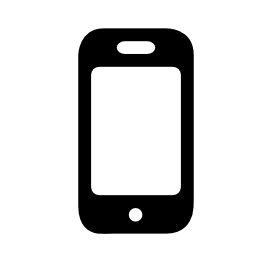 Request(3)
4,3,2,1
2,1
4,3,2,1
4
3
PR
PR
Request(1)
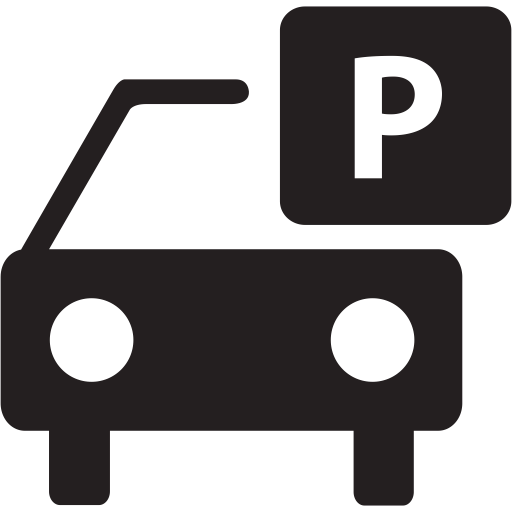 PA
4,3
Drivers enter allocation area
Request(2)
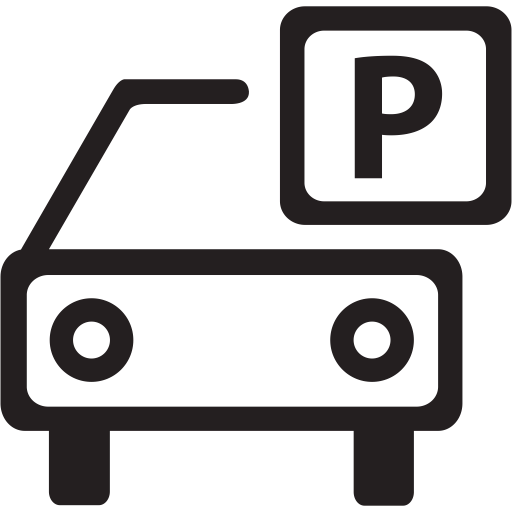 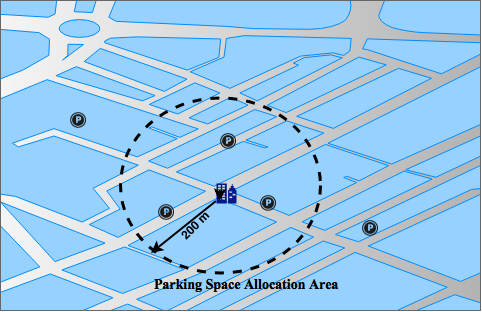 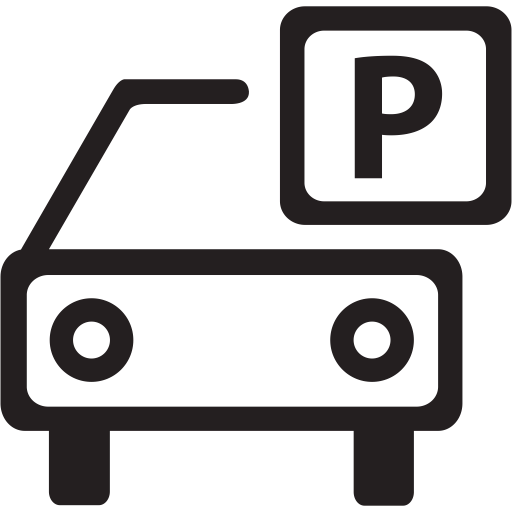 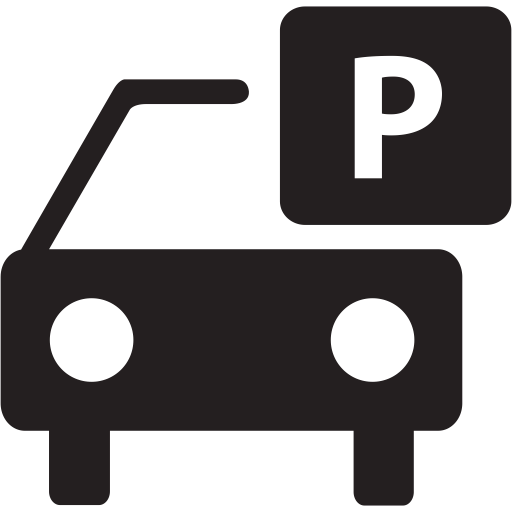 Request(4)
READY
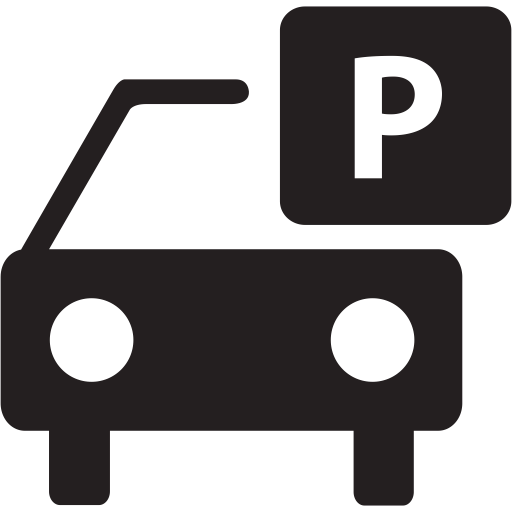 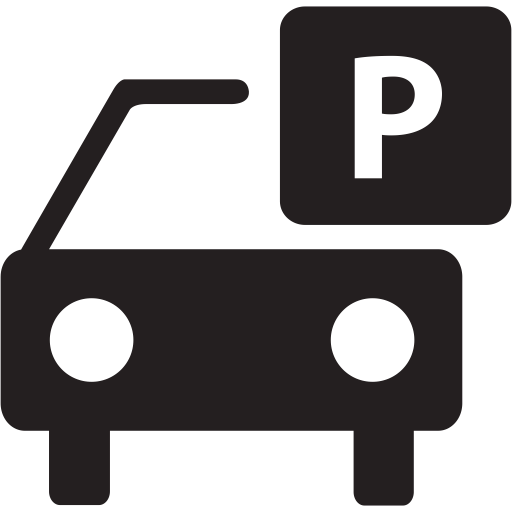 Select request with critical laxity
ASSIGNED
Un-successful assignment
Parking Spaces Allocated
11
FPA Parking Assignment Process
Arrival parking Requests
WAIT
1,2
Drivers enter allocation area
pre-allocate the closest
 available parking space
READY
Allocation
conflict?
4,3
3
Select request with critical laxity
Conflict
ASSIGNED
Identify the best
minimum walking time and
 the corresponding allocation
No conflict
Un-successful assignment
Update the laxity
Parking Spaces Allocated
4
Find vehicle i with minimum
 laxity (critical)
12
FPA-1 Algorithm
An enhanced version of FPA that considers the spaces occupied by unsubscribed drivers
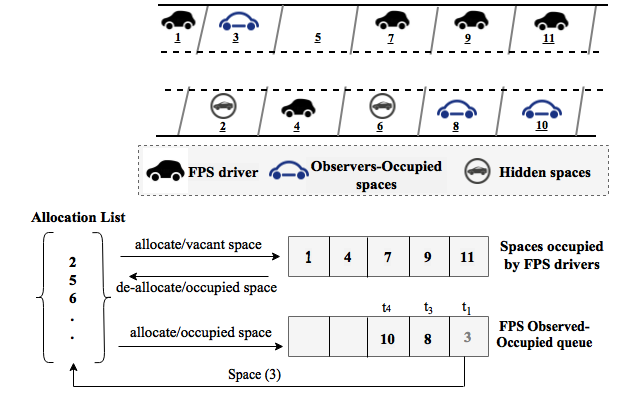 13
Outline
Motivation
FPS Design 
FPA Algorithm 
Evaluation 
Conclusion
14
Experiments
Goal: evaluate the performance of FPA and FPA-1 against Naïve and Greedy solutions

Naïve: assumes a breadth-first-search for parking spaces around the destinations 
Greedy: moves each vehicle toward the closest available space to its destination

Performance Metrics
Average travel time among all drivers
Gain/Loss ratio per driver
15
Simulation Setup
SUMO simulation
Origins and the destinations of vehicles are randomly chosen 
Each vehicle moves at the legal speed limit of each road 
1024 parking spaces
400 destinations
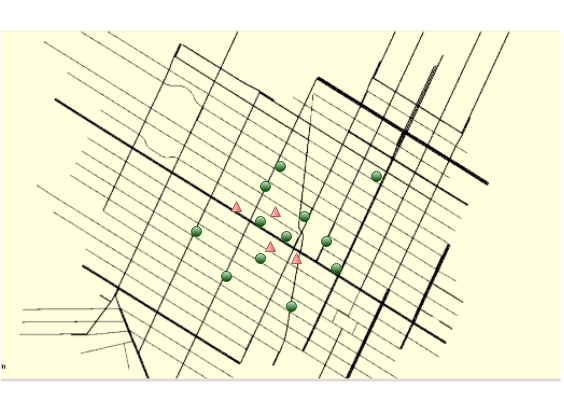 Destinations
Parking spaces
Road network map: Manhattan, New York City
16
Average Travel Time: Subscribed Drivers (1)
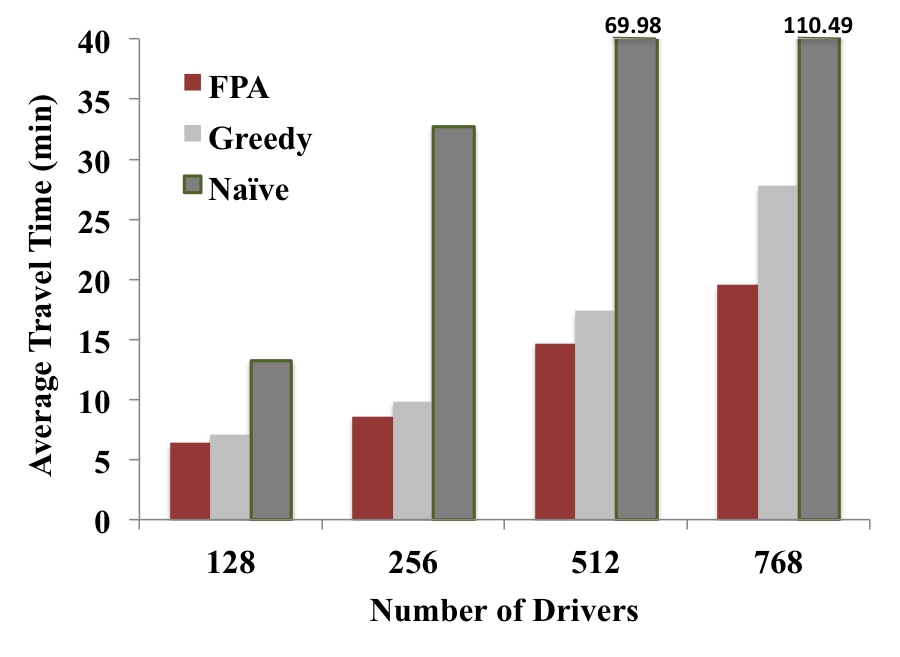 8 destinations
FPA decreases the average travel time by 
Up to 4x compared to Naïve solution 
40% compared to Greedy
17
Average Travel Time: Subscribed Drivers (2)
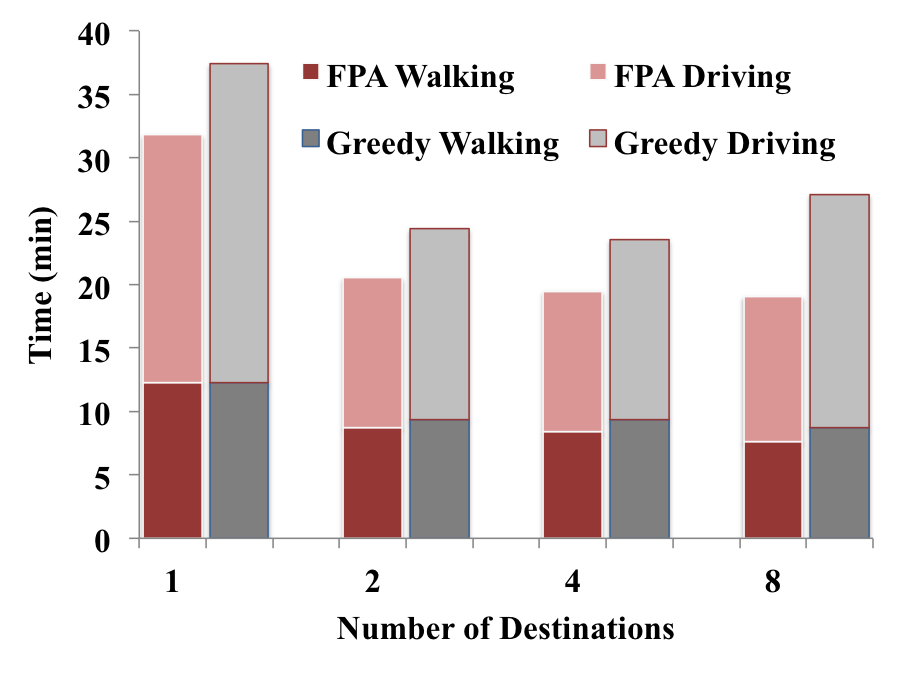 768 drivers
FPA decreases the average travel time by as much as 42% for 8 destinations, compared to Greedy
Average driving time decreases by as much as 61%
Average walking time decreases by as much as 14% 
FPA’s advantage becomes more prominent for more destinations
18
Travel Time Gain/Loss for All Drivers
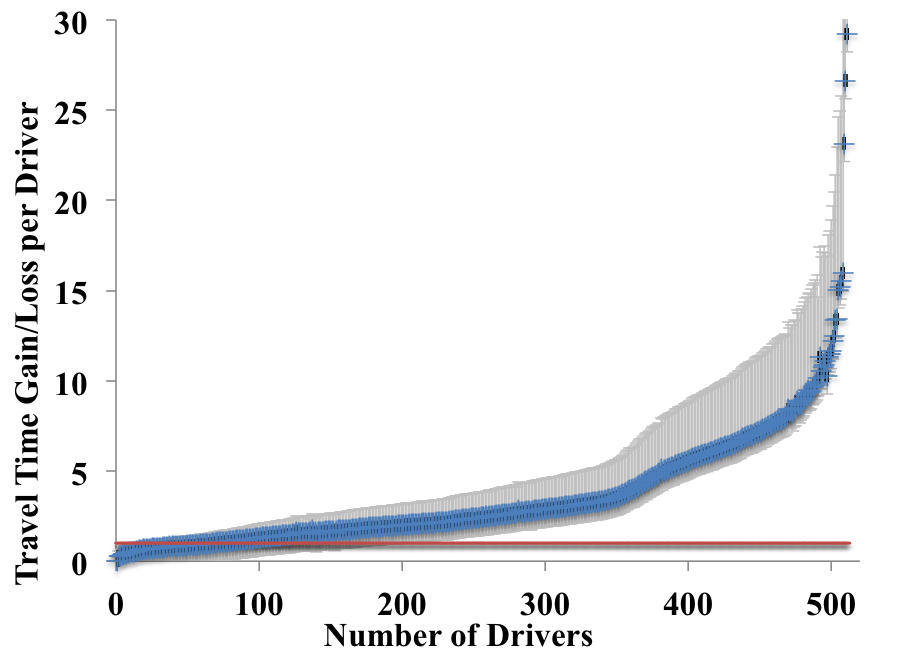 Gain:  ratio > 1
Loss:   ratio < 1
8 destinations
=1
Travel Time Gain/Loss Ratio = Ti(Naïve)/Ti(FPA)
87.8% of FPS drivers obtain gains
We plan to investigate methods to limit the number of drivers who experience losses and to bound the value of losses
19
FPS Consistency over Time
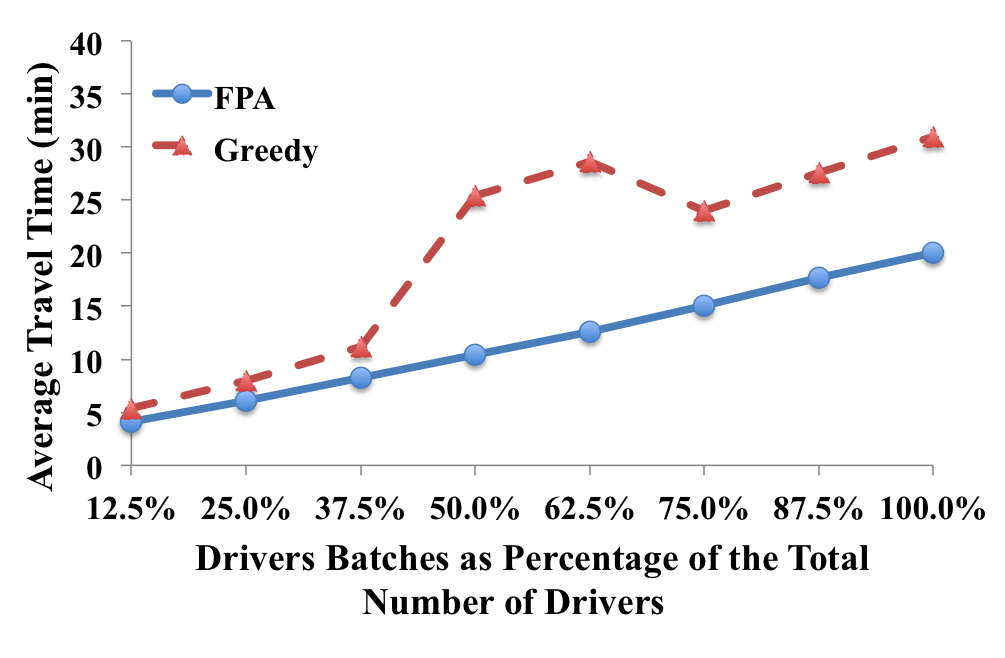 768 drivers and    
 8 destinations
FPA performs consistently better than Greedy 
FPA achieves best performance in the middle batches
20
Average Travel Time: System with Un-subscribed Drivers
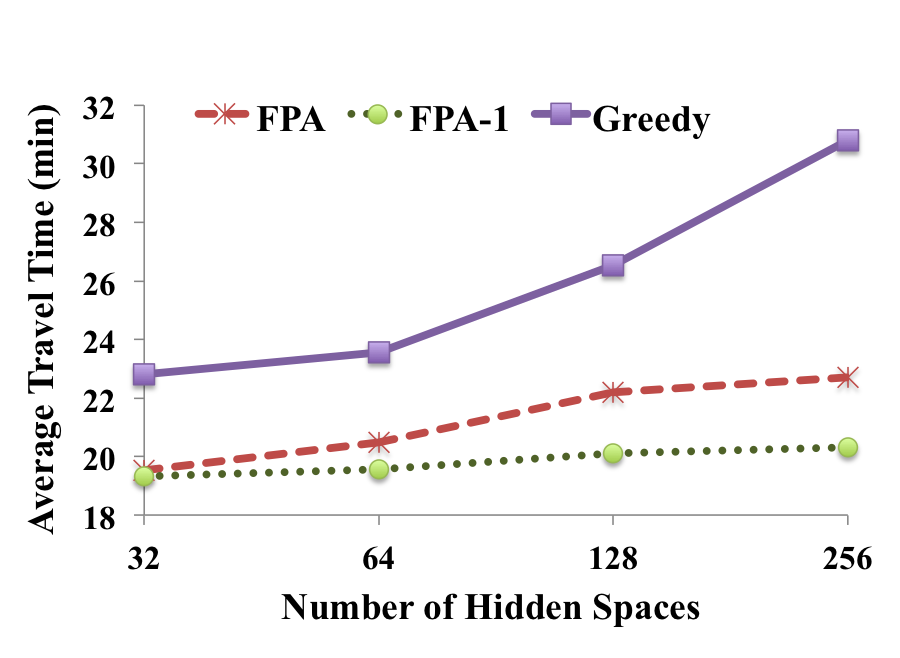 768 drivers and      
8 destinations
FPA and FPA-1 outperform Greedy
FPA-1 achieves the best performance 
Reduces the average travel time by 10% relative to FPA and 33% relative to Greedy on average
21
Conclusions
FPS is a cost-effective and adaptive system for finding free parking spaces
FPA parking assignment algorithm minimizes the total travel time among all drivers
FPA-1 incorporates the effect of unsubscribed drivers on the parking assignment
Both FPA and FPA-1 achieve substantially better performance compared to the other solutions
22
Acknowledgment
NSF Grants No. CNS 1409523, CNS 1054754, DGE 1565478, DUE 1241976, and SHF 1617749
NSA Grant H98230- 15-1-0274
DARPA/AFRL Contract No. A8650-15-C-7521


http://cs.njit.edu/~borcea/avatar
23
Backup Slides
24
Related Work (1)
Parking availability detection and estimation
 B. Xu et al., S.Nawaz et al., A.Nandugudi et al. 
These solutions use GPS/accelerometer sensors, WiFi beacons, and activity recognition for available parking space detection
FPS targets a different problem

Parking information sharing 
 O. Wolfson et al., V. Verroios et al., T. Delot et al. 
These systems cannot avoid parking space contention
 FPS is capable to reduce parking space contention
25
Related Work (2)
Parking space assignment algorithms based on differential pricing 
D. Mackowski et al. developed a demand-based real-time pricing model to allocate parking spaces in urban centers
 FPS works with free spaces and does not require any pricing data
D. Ayala et al. developed an offline pricing model for curbside parking
 FPS handles a dynamic parking space assignment
Y.Geng et al. developed a real-time pricing model to for parking garages and does not consider the cost of total travel time
FPS works on free curbside parking and uses both walking and driving time as primary factors in its parking assignment algorithm
 Parkarr: crowd-sourced parking application
Cannot address the problem of high parking space contention
FPS is capable to reduce parking space contention
26